WELCOME
第十一课： 中国的节日
夏千舒 XIA,Qianshu
Feb.24th，2020
WELCOME
Glad you're here!
Textbook：INTEGRATED CHINESE  Level 2 Part 2
（Lesson11－Lesson20）

SOME RULES：
1、PLEASE come to class on time；
2、No Cezch language, try your best to speak Chinese；
3、No cellphone；
3、Take active part in the activities and exercises；
4、If you have any question, just let me know；
5、Prepare a notebook
6、Work hard. No pains, no gains
夏千舒
XIA Qianshu  ， Sia   ，
The Hong Kong Polytechnic University
Teaching Chinese as a foreign language
Email：491081@mail.muni.cz
self introduction
夏千舒
27岁
中国人
我叫                   ，我是                     。我今年                      ，

我很喜欢                          。
教中文
jiǎ de
zhēn de
GUESS：
假 的
真 的
✔
✖
bù ěr nuò
我喜欢布尔诺（Brno）

我喜欢吃捷克菜

我喜欢跳舞

我喜欢旅游（travel，tour）

我喜欢喝啤酒（beer）

我很喜欢吃KFC和McDonald

我喜欢玩游戏（play games）
✔
jié kè cài
✔
✖
lǚ yóu
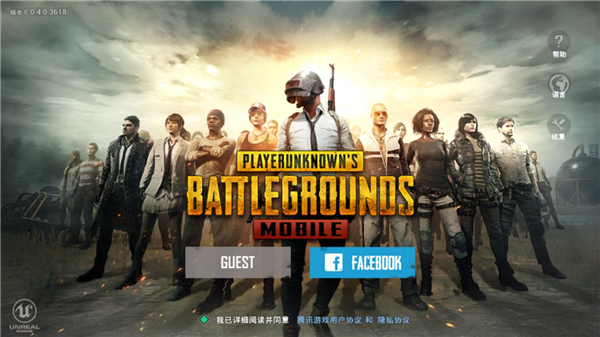 ✔
pí jiǔ
✔
✔
wán yóu xì
✔
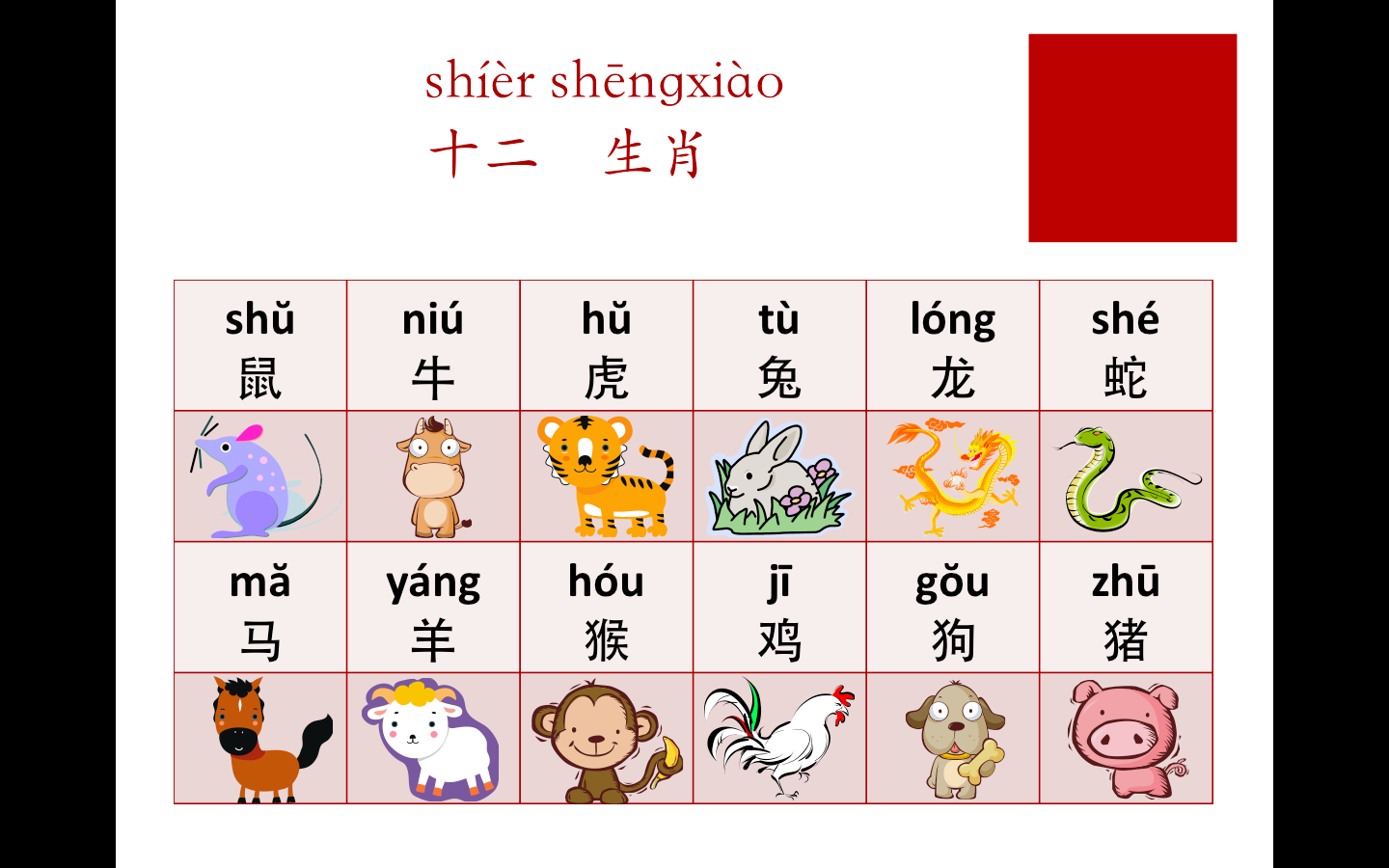 你最喜欢什么节日？
节日
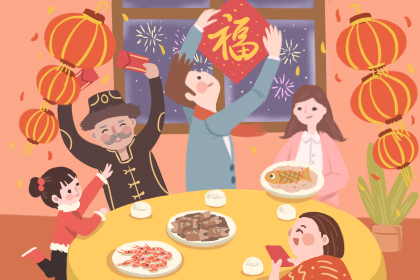 n holiday；festival
春节
中国人在春节都做什么？
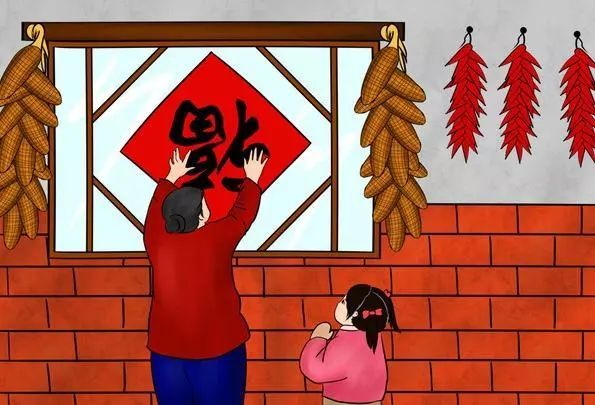 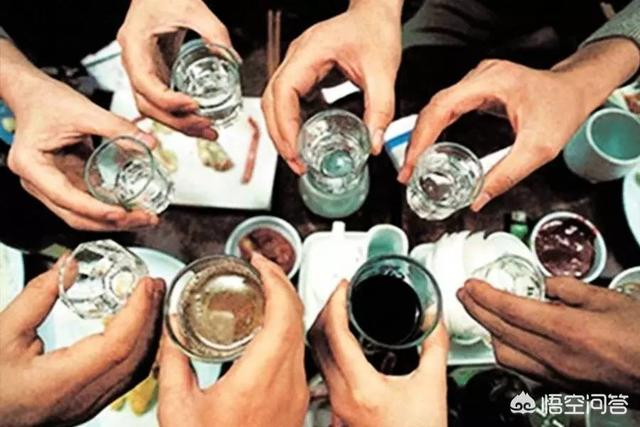 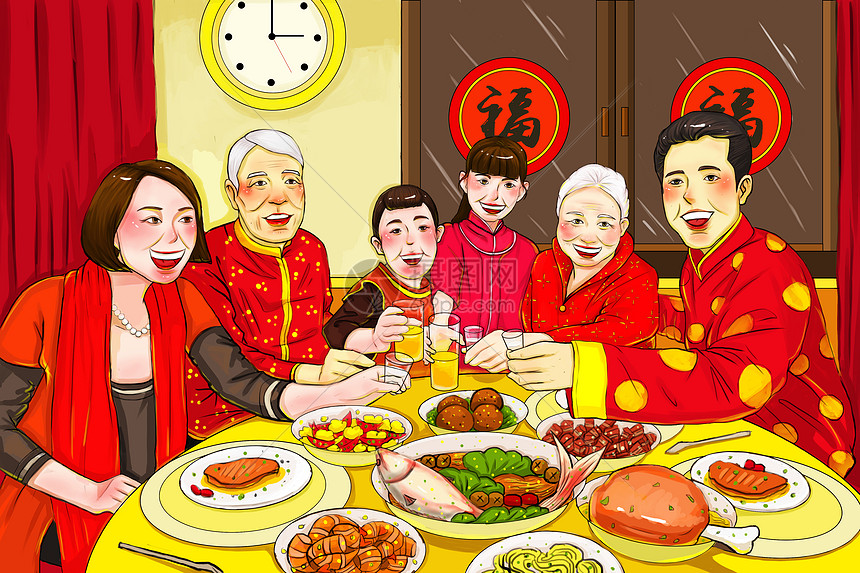 干杯
        vo cheers
酒
     n alcohol
贴    福字
    v to paste   n blessing；good fortune
年夜饭
n Chinese New Year’s Eve dinner
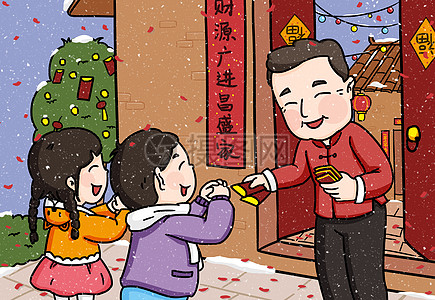 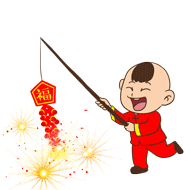 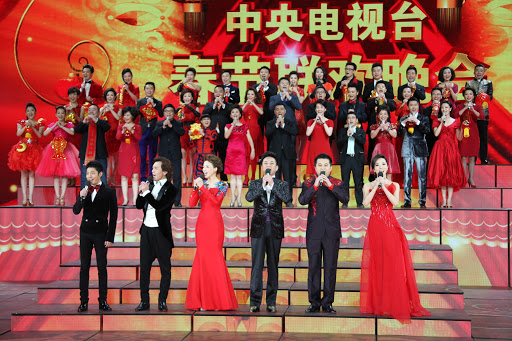 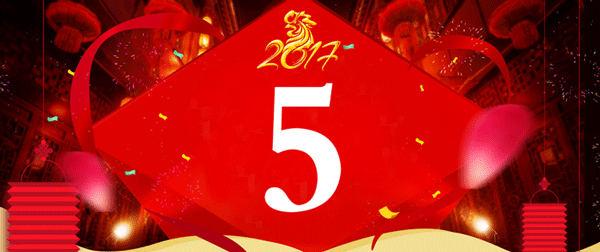 拜年
vo to wish sb happy 
Chinese New Year
倒 
v to go 
backwards
计时 
vo to count
time
鞭炮
   n firecracker
红包
       n red envelope
晚会
     n evening gathering
中国人拜年会说什么？
新年快乐！／过年好
恭喜发财！
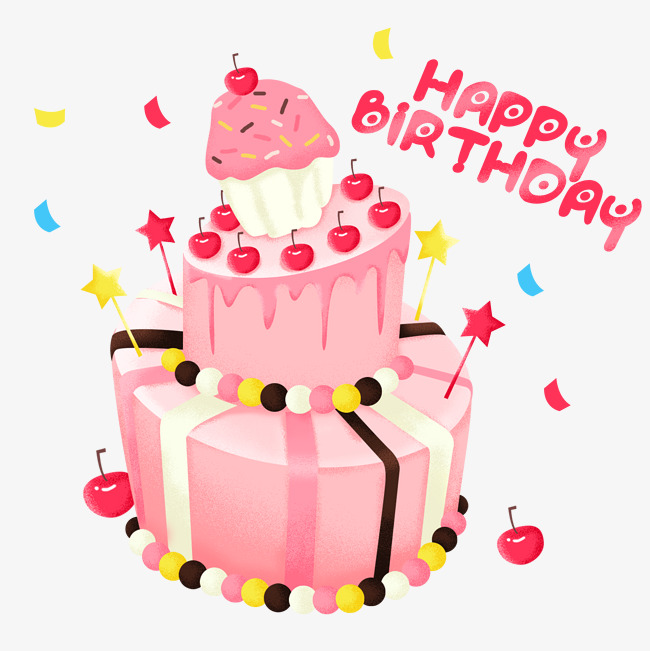 生日快乐！
身体健康！
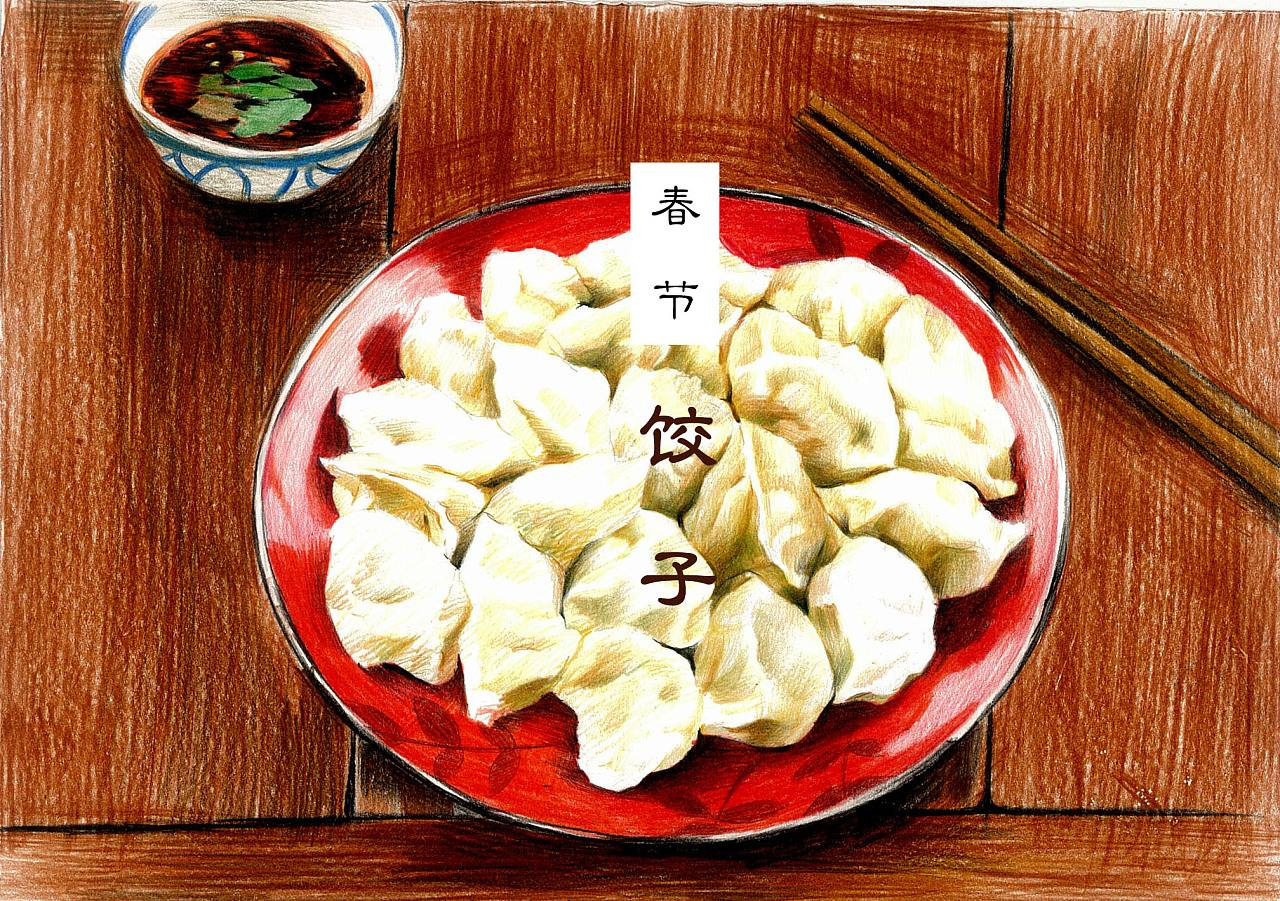 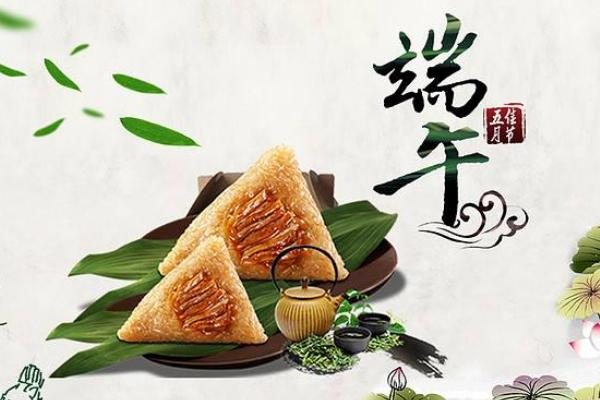 春节
端午节
饺子
粽子
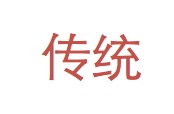 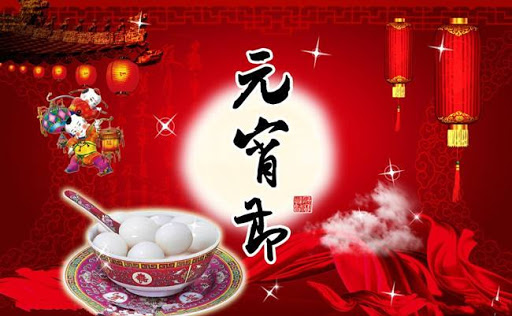 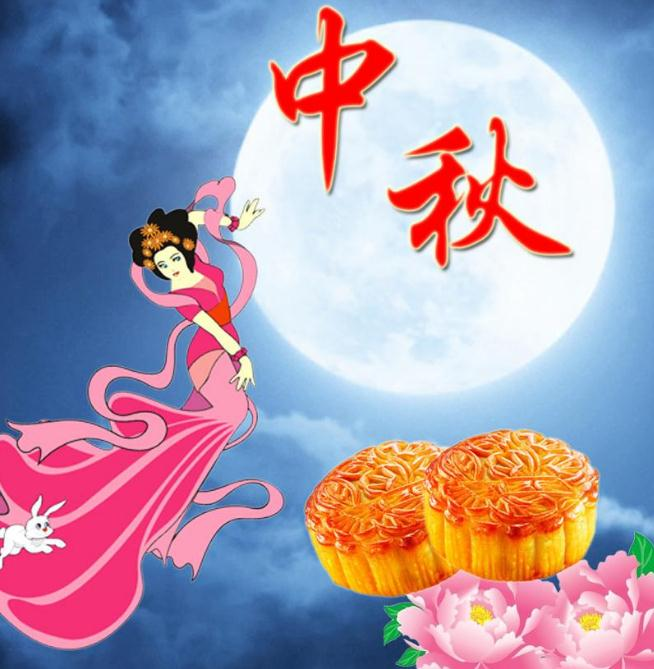 中秋节
元宵节
月饼
元宵
读一读
雪梅：我妈妈常说舅妈菜做得好，我早就想吃舅妈做得菜了。

柯林：在家里吃才好呢，有家庭气氛！

舅舅：对，我同意你们的看法。大家都不喝酒，来，我们以茶代酒，举起杯来，欢迎你们来北京！

雪梅：为舅舅、舅妈的事业成功、身体健康干杯！
Kahoot
https://play.kahoot.it/#/?quizId=4de4e808-f67a-4e0f-959d-64e2e6ada17e
Adj／V+ 着／著＋V
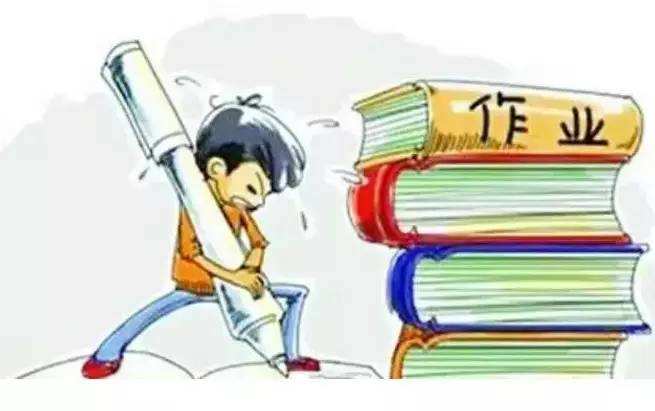 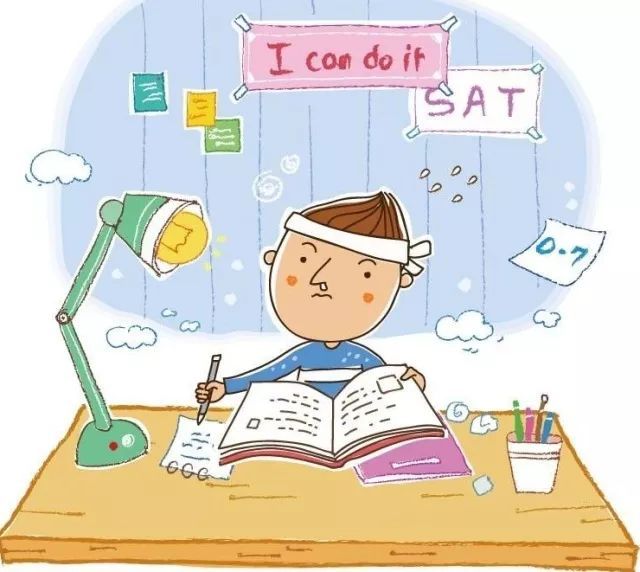 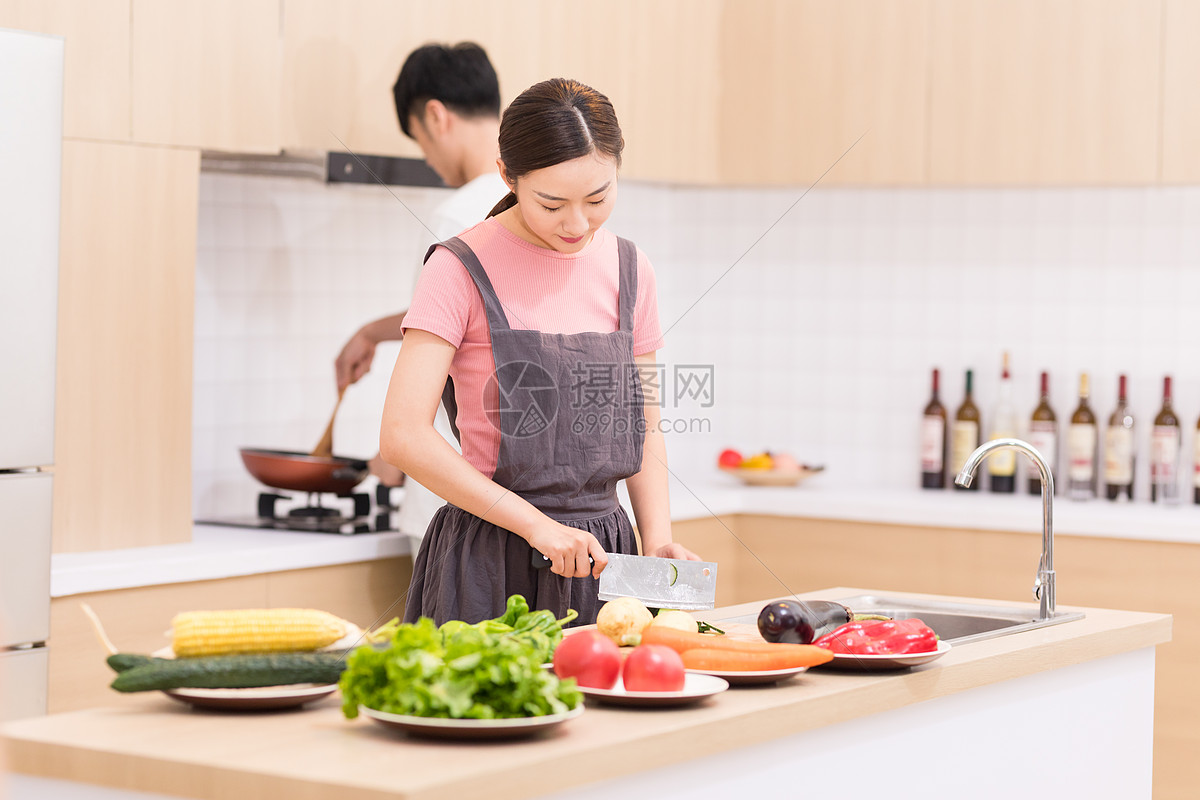 exam
他正忙着写作业
他正忙着准备考试
爸爸妈妈正忙着做饭
快开学了，                       。
快放寒假了，                      。
家里来了很多朋友，                。
Adj／V+ 着／著＋V
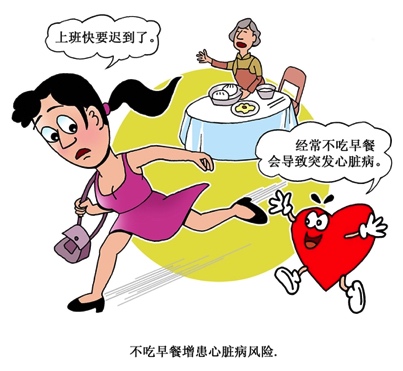 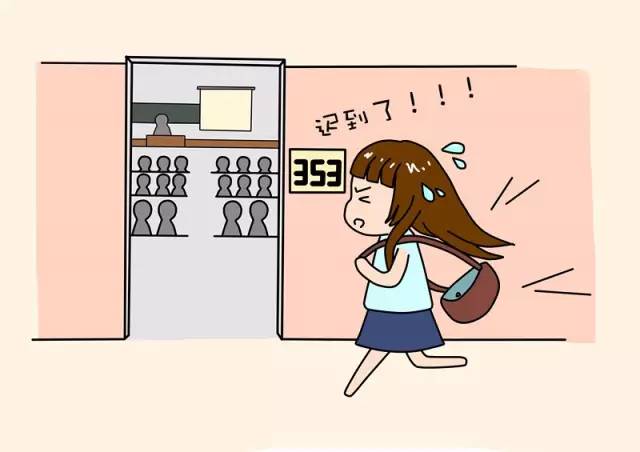 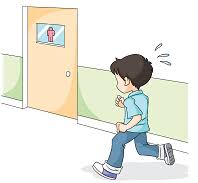 她急着去上课
他急着去上班
快迟到了，                     。
他急着去上洗手间。
快迟到了，                   ，没吃早饭就走了。
Adj／V+ 着／著＋V
Q：除夕夜他们正在做什么？
https://www.youtube.com/watch?v=eriCS127qMk&t=72s
爸爸正忙着做饭。
我正忙着拍视频。
妹妹正忙着和狗玩。
奶奶正笑着发红包。
Reduplication of Measure Words
Let‘s talk about Little Xia by using reduplication of measure words.
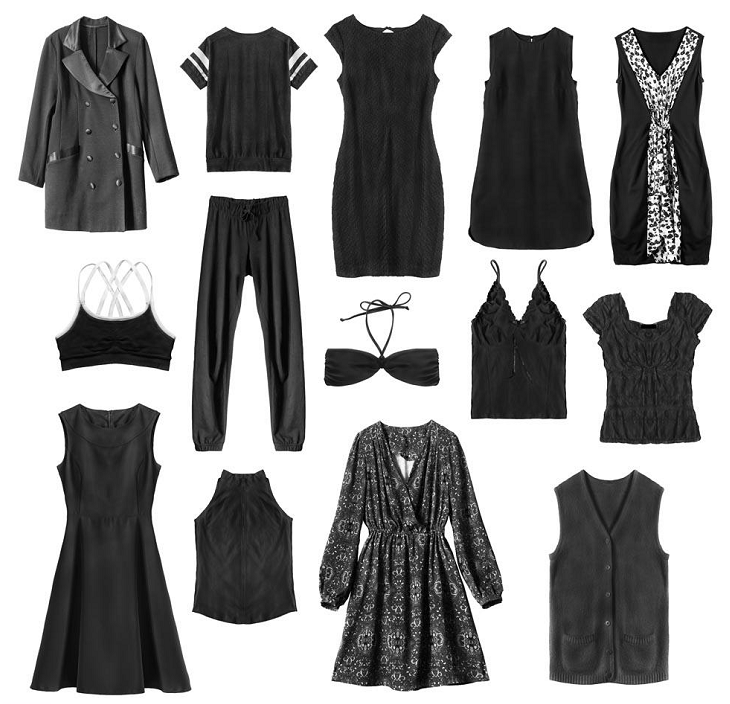 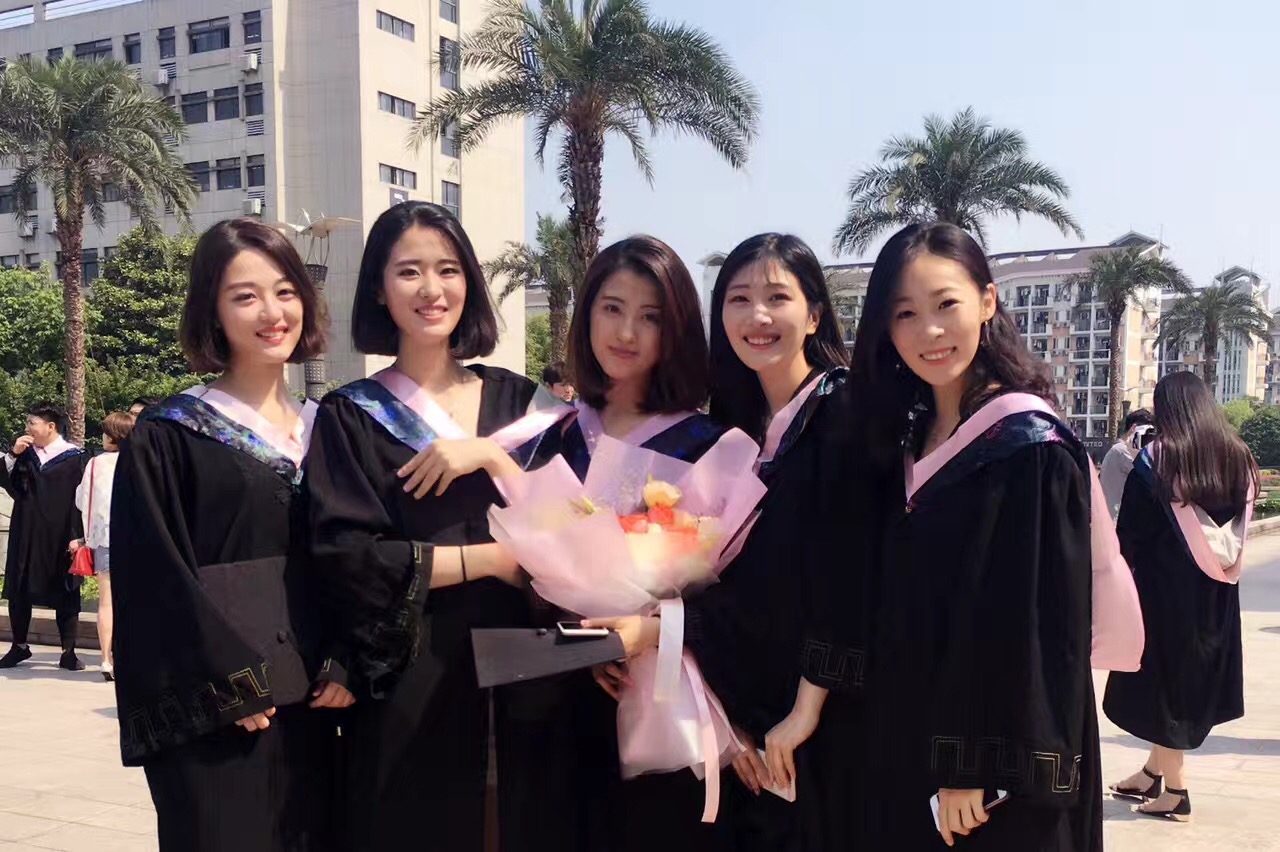 小夏的同学／朋友个个都很漂亮。
小夏的衣服件件都是黑的。
5 .先……再……
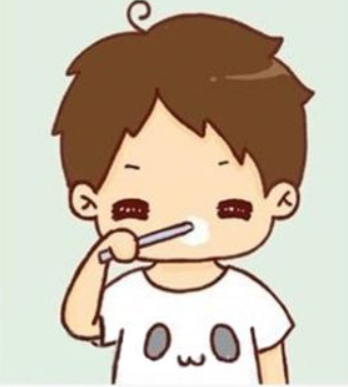 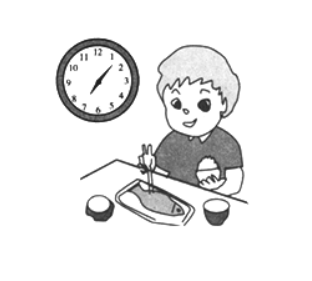 他早上先刷牙再吃早饭。
1.
2.
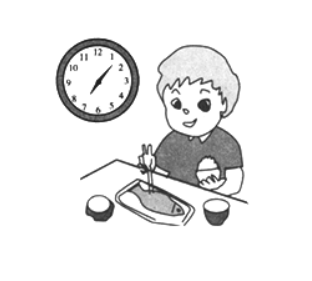 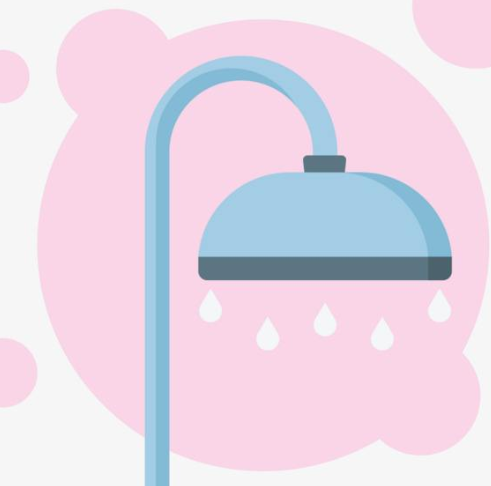 他早上先吃饭再洗澡。
1.
2.
5 .先……再……
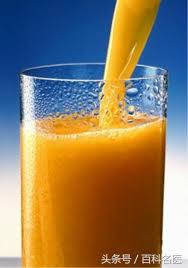 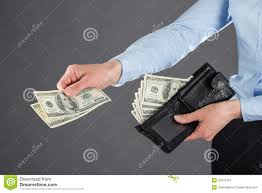 他先付钱再喝果汁。
1.
2.
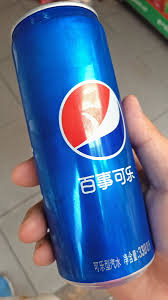 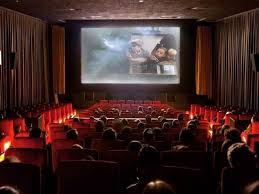 他先买可乐再看电影。
1.
2.
5 .先……再……
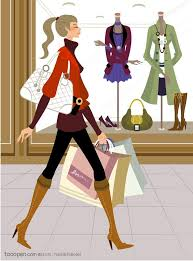 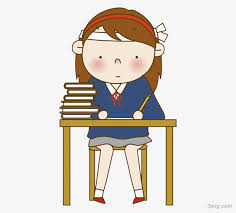 她先做功课再逛街。
1.
2.
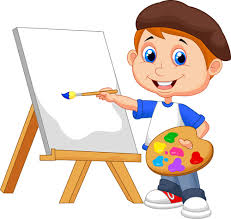 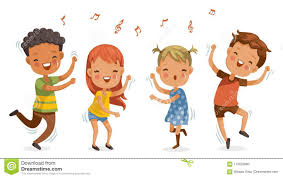 他先画画再跳舞。
1.
2.
先……再……
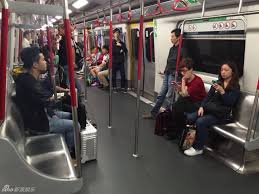 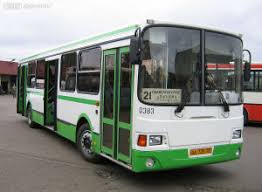 她回家先坐地铁再坐公共汽车。
1.
2.
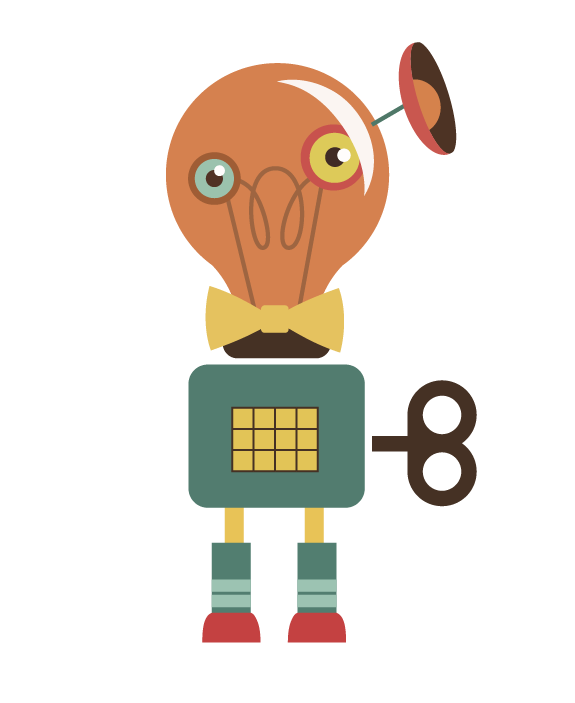 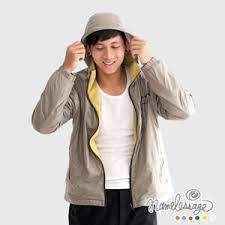 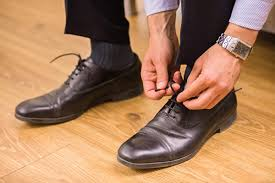 他先穿外套再穿鞋。
1.
2.
V起来
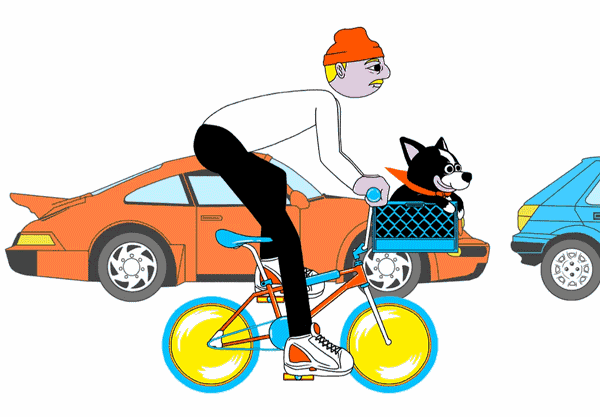 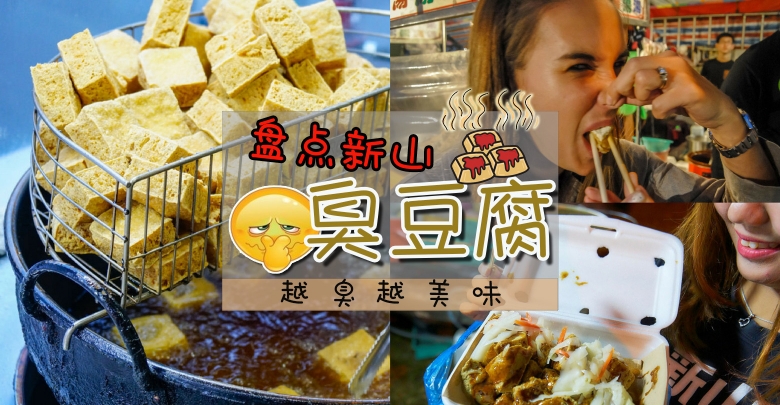 闻起来
吃起来
骑起来
这辆自行车________很方便。
臭豆腐             不好，但是_______很香。
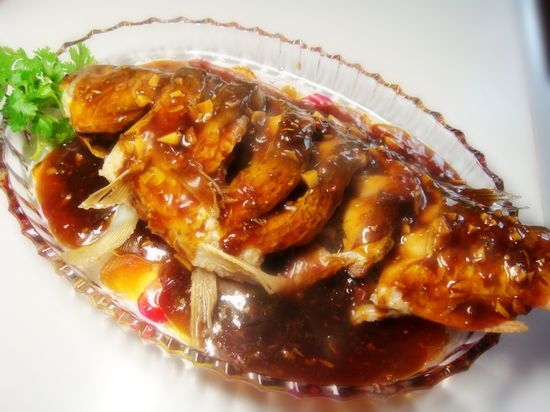 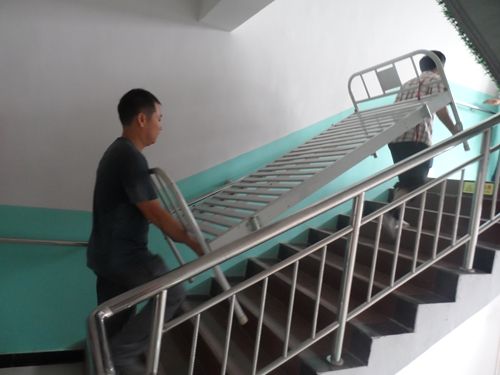 做起来
糖醋鱼________很好吃。
搬起来
这张床____________很重。
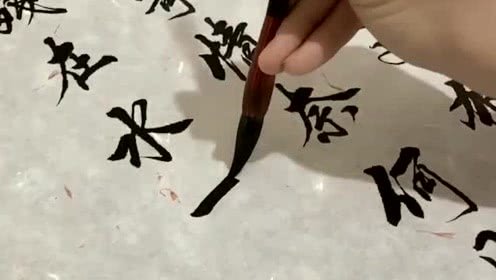 看起来
写起来
毛笔字_________很美，但是           很难。
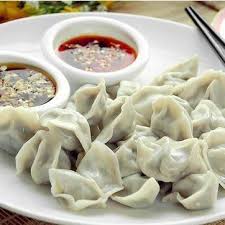 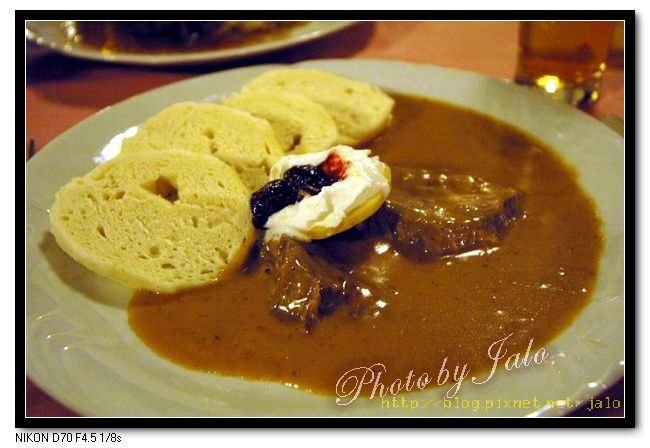 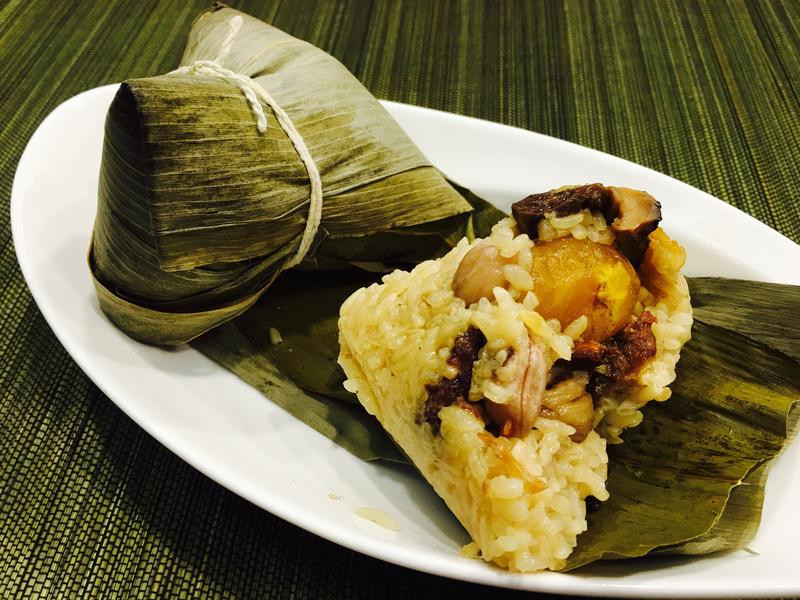 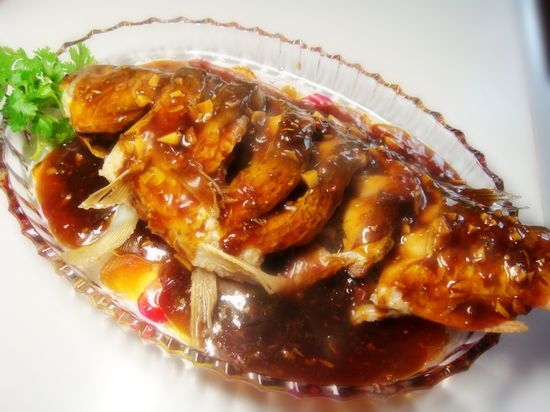 粽子
糖醋鱼
饺子
V得出（来）
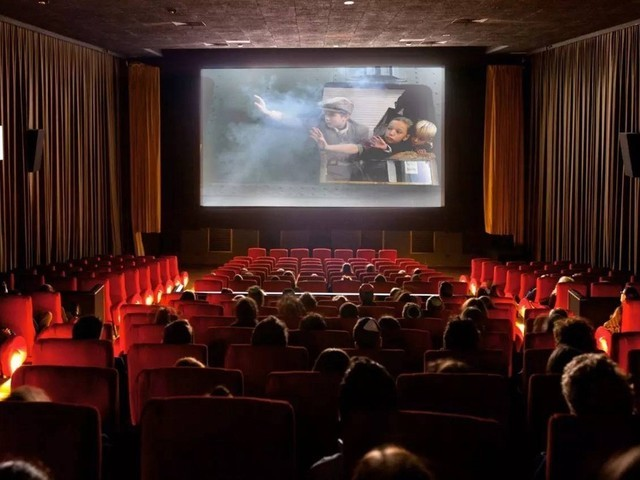 ？
Ask your friend to help identify the following items.
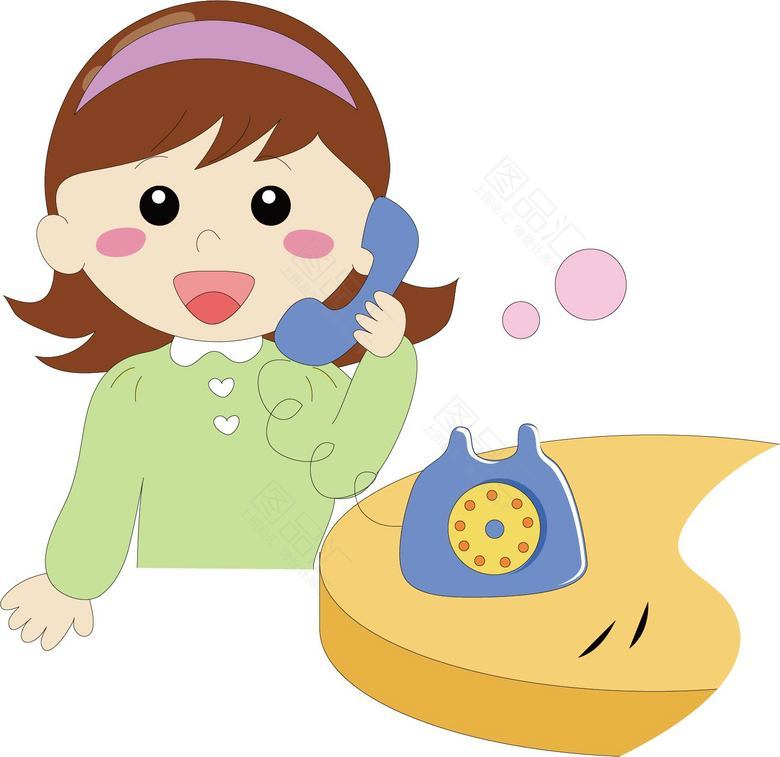 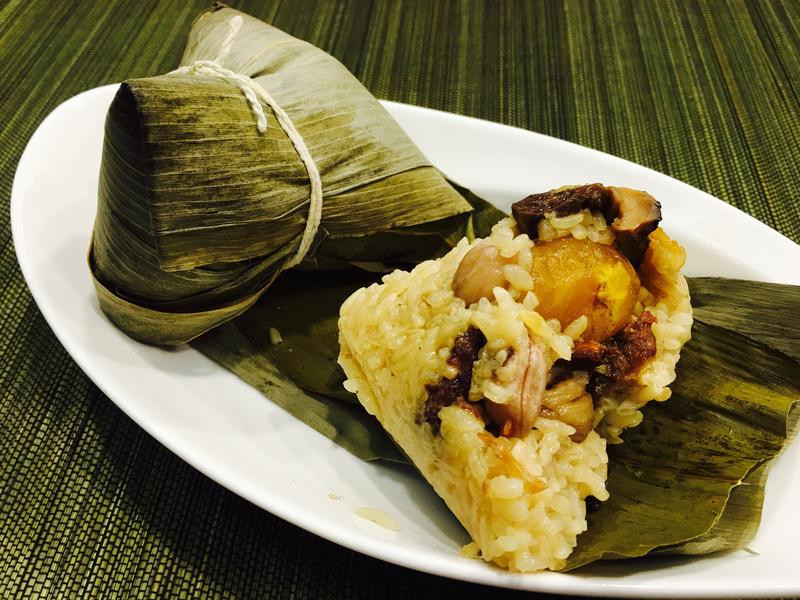 ？
？
你吃得出来这是什么粽子吗？
你听得出来这是谁的电话吗？
你看得出来这是什么电影吗？
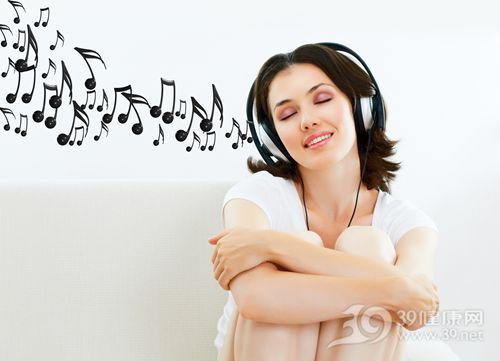 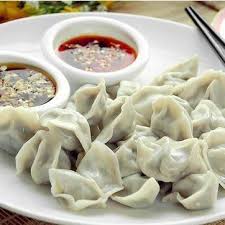 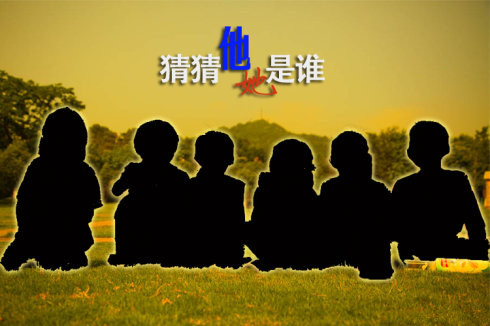 ？
？
？
你听得出来这是什么歌吗？
你看得出来他们（这）是谁吗？
你吃得出来这是什么饺子吗？
新年愿望
new year wish
我的新年愿望是希望自己          。
天天开心
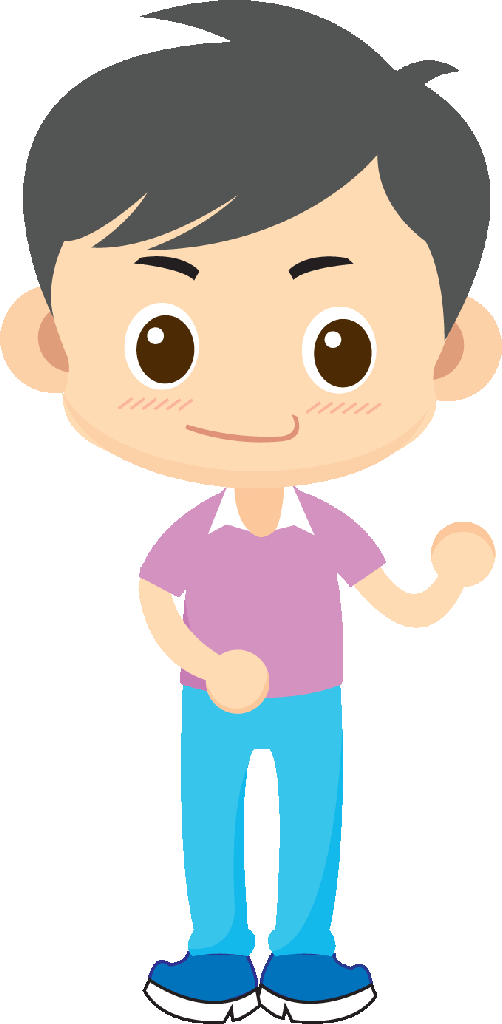 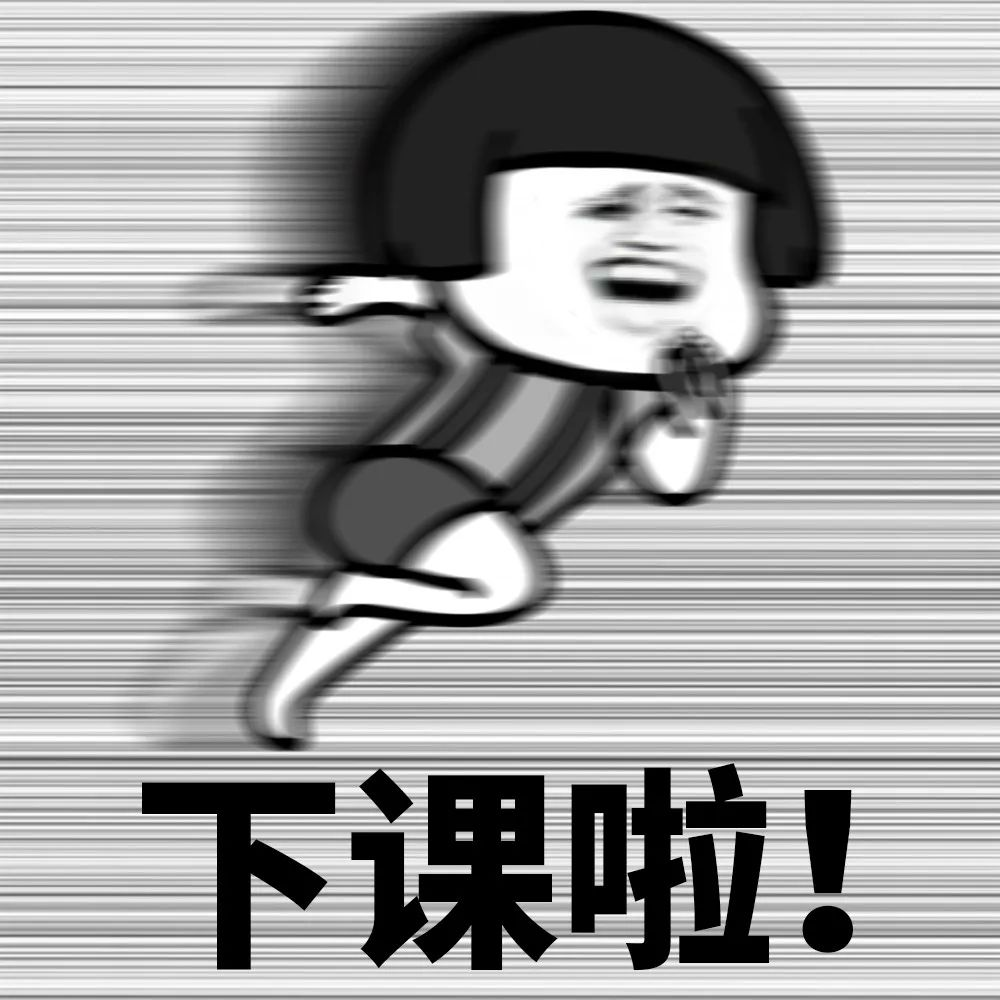 再见！